令和7年度福島県障がい者相談支援従事者主任相談支援専門員養成研修
令和7年7月2日　14：10～
相談支援事業所における運営管理
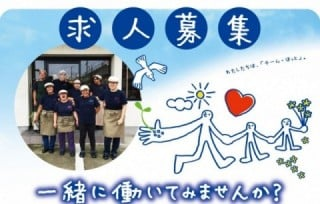 一般社団法人８色　基幹相談支援センターふたば
　　　　　　　　　主任相談支援専門員　　　　四條拓哉
1
[Speaker Notes: お疲れ様。主任研修が始まりましたね。

主任の大きな役割として、主任は地域のリーダー、中核的な人材として大きく3点の役割がある。
①地域づくり、②人材育成、そして③運営・管理です。

いま、すでに事業所や法人の運営、管理する側に関わっている方？

このコマでは、一般的な福祉サービスにおける内容の他に、相談支援事業所における内容など色々な内容が出てきます。
　
この運営・管理のコマでは、自分の事業所ではどうなっているのか、さらに他事業所へ助言や確認する際に視点として持っていただくことを含めて進めていきます。

私は前半90分。（14：10～15：40）]
１．受講前ガイダンス　　　　振り返りチェック表を記入しましょう！
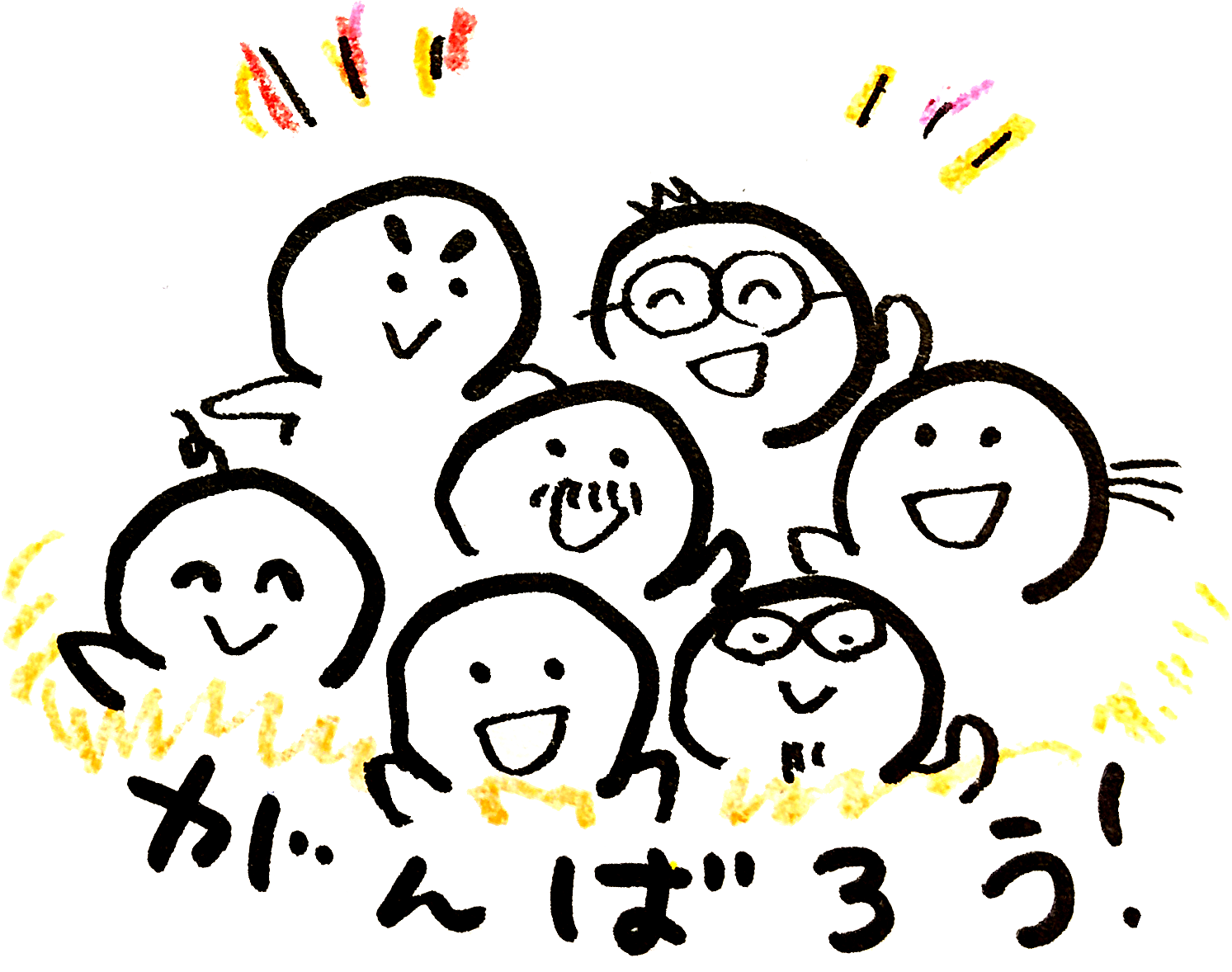 2
令和元年度主任相談支援専門員養成研修
[Speaker Notes: まずは振り返りチェックシート　受講前の評価　（1分ぐらい）]
1.受講前ガイダンス　～相談支援事業所における運営管理～
〇これまでの初任者研修や現任研修には、なかった内容です。

〇利用者中心、権利擁護やエンパワメントなど、相談支援専門員の役割や基本姿勢を
　根底に、その支援を相談支援専門員という専門的な職業として実践していくためには、
　事業所としての運営管理面にも視点をあて、整備していくことは非常に重要なことです。

〇利用者の支援を継続して実践していくためには、誰かが犠牲になることなく、働く者の
　義務や権利としても「運営管理」のコマで学ぶ内容は重要です。これは、利用者の安全
　確保や利益の保護にもつながります。「わたしは現場だから…」、「よくわからないから、
　お任せしてます…」、「職場が悪い、組織が悪い…」ではいけません。

〇特に、主任相談支援専門員は、地域で悩んでいる事業所の相談にのり一緒に考えられ
　　ることも必要です。

〇既に実施してきている内容を含み、その中で部分的ですが幅広に再確認していきます。
令和元年度主任相談支援専門員養成研修資料より
3
[Speaker Notes: 〇これまでの養成や現任研修ではケアマネジメントやケースに直接的に実務に触れる内容を占めていますが、運営管理という内容はこれまで取り扱っていなかった内容です。

〇主任になると、直接的な実務の他にも事業所としての運営管理に視点をあてて質の高い相談支援を提供していく事、継続して運営するための視点も持っておく必要が出てきます。安定した事業運営をしていくことが、利用される方にも大きく影響してきます。すでに、法人や事業所で整備している聞きなれている事、初耳な事が出てきますので、自分の事業所を振り返りながら、そしてここにあるように「よくわからないから・・・」ではなく、現場一辺倒だった方も、これからは、運営や経営の視点をもつ立場であることも自覚していければと思います。

〇主任は、地域の他の事業所の相談に乗ることも出てきます。相談支援のあるある話でいえば、「業務過多になっていたり、動きがとれていないような悩みも出てきます。その裏には、　「人員体制が充実していない」とか「管理者や法人の理解がない」といった声も聞かれる中で、どんな風に地域の相談に対応するか。　主任である自分の事業所はどうなのか？　自分の事業所や法人の理解が得られていない中で、主任相談支援専門員として対外的な活動を展開してくことは難しい。

そういったことも含めると、地域づくりや人材育成、運営管理はそれぞれ繋がっている大切な役割にもなりますし、特に基幹相談支援センターの主任相談支援専門員が地域の事業所のサポートをしていくうえでは、これまで実践して身についてきた地域づくりや人材育成からさらに、経営の視点を持っておくことが重要であると言われてます。お金のこと経営のことは、これまで実践中心だった我々からすると正直、不慣れなことですが、支援の質の向上や事業所の発展を考えていくと財務の知識も必要になります。

まずは、「自分の事業所の財務諸表を読み取れるようなスキルを身に付けておきたい」　と参考書には書いてありますので、毛嫌いせずに学んでいく必要があるという事ですね。
（次のスライド）]
本科目の講義の内容と獲得目標
【獲得目標】

○事業所の適正な運営等を図るための「人事管理」・「経営管理」に関する知識を理解する

○相談支援を実践する上で発生するリスクに対して、組織や地域として対応する仕組みの構築に必要な知識及び技術を修得する


【講義の内容】
○組織・事業所の適正な運営等を実施するため、相談支援のミッションにそった「運営管理」に関連する基本知識の習得を図る。

○相談支援を実践する上で発生するリスクに対して、組織や地域として対応する仕組みの構築に必要な知識及び技術を獲得する。

○講義内容を確認する中で、日常業務を振り返り課題や対応を図るべき所を確認し、自事業所に持ち帰り改善や実践につなげる。
令和元年度主任相談支援専門員養成研修資料より
4
[Speaker Notes: さて、獲得目標ですが（次のスライド）]
本科目の講義の内容と獲得目標
投影のみ
【獲得目標】

○事業所の適正な運営等を図るための「人事管理」・「経営管理」に関する知識を理解する

○相談支援を実践する上で発生するリスクに対して、組織や地域として対応する仕組みの構築に必要な知識及び技術を修得する


【講義の内容】
○組織・事業所の適正な運営等を実施するため、相談支援のミッションにそった「運営管理」に関連する基本知識の習得を図る。

○相談支援を実践する上で発生するリスクに対して、組織や地域として対応する仕組みの構築に必要な知識及び技術を獲得する。

○講義内容を確認する中で、日常業務を振り返り課題や対応を図るべき所を確認し、自事業所に持ち帰り改善や実践につなげる。
令和元年度主任相談支援専門員養成研修資料より
5
[Speaker Notes: 獲得目標として、～～～　　　　～～～～
を広く浅く理解していければと思います。

（次のスライド）]
本科目の講義の内容と獲得目標
投影のみ
【獲得目標】

○事業所の適正な運営等を図るための「人事管理」・「経営管理」に関する知識を理解する

○相談支援を実践する上で発生するリスクに対して、組織や地域として対応する仕組みの構築に必要な知識及び技術を修得する
【運営】・・決められた財源を効率的かつ効果的に管理、運用する活動


【経営】・・利益を最大化し、サービス向上や成長のために戦略的に投資を
　　　　　　　　　　行う活動
令和元年度主任相談支援専門員養成研修資料より
6
[Speaker Notes: ここまででも、運営や経営といった言葉がでてきますので、一旦用語の解釈をします。
何気なく、運営とか経営とかこれまでは気にしなかったことばですが、

運営とは～～～。
経営とは～～～。　　を言うそうです。

事業所でいうと、運営と捉えやすいのは基幹相談支援センターや委託相談支援　、　　経営では、計画相談で事業をおこなっているところがイメージしやすいかなと思います。
基幹や委託は、決められた財源（委託費）を効果的に管理し、運用して実践していく。　　計画相談事業所は、経営の視点、持続可能に行なうためにも黒字化する仕組み、利益を最大化する、利益だけではダメです。サービス向上や成長するための投資（設備だったり、スキルだったり、事業拡張など）を行なっていくイメージ。

これまでの福祉に携わってきた私たちは、「経営」という営利目的のイメージがある言葉はなじまない印象がありますが、相談支援事業所の体系から見ても、指定特定相談支援事業所の方が圧倒的に数は多いわけです。
少し古いデータになりますが、令和4年調べだと、全国1万1472事業所の相談支援事業所のうち、委託費等を受けていない事業所が約82％という事で概ね計画相談のみの報酬で事業経営を行なっているわけです。

さらに、配置されている相談支援専門員の実態は、1.5名から1.6名の換算という数字になっていて。　ここから分かるのが、相談支援事業所のみ専従ということではなく、他事業との兼務という実態が多いわけです。大きな理由は収支のバランスでしょうが、専門性を担保する視点から考えれば、当然に専従配置が望ましいんだが、収支や運営といったことも含めると現実にはそういう実態だという事ですね。

運営や経営というとお金がチラつきますが、まずは大前提としては、しっかりと適切な運営をしつつ、利益を生むこと。それは、事業所の継続性につながり、サービスの向上につながっていく事が、対象である利用者、ご家族の生活につながっていくということを理解していく必要があります。　つまり、これからの相談支援事業所、特に主任相談支援専門員は、経営の知識も求められていることになりますが・・・・・収支だけに偏ると本来の事業目的から乖離していく事もあって、ひどい時にはニュースになったりするわけです。主任として、運営、経営の視点をもちながら、監査ではないけれど、適正な運営という事では、他事業所に関わることの大切さにもつながりますね。
（次のスライド）]
講義内容とポイント（１８０分）
7
令和元年度主任相談支援専門員養成研修
[Speaker Notes: このコマの全体的な構成。

私の単元は、大きくはリスクマネジメントとコンプライアンスというテーマになります。

一般的な福祉サービスでいうリスクマネジメント、そしてインシデント、アクシデント、そして相談支援事業所におけるリスクマネジメントにはどんなことがあるか？

コンプライアンスも同様に、福祉サービスの中でのコンプライアンス、そして相談支援事業所のコンプライアンス違反の事例についてふれて　バトンタッチします。]
2．利用者中心の
　　　福祉サービス提供とリスクマネジメント
2．利用者中心の　　福祉サービス提供とリスクマネジメント
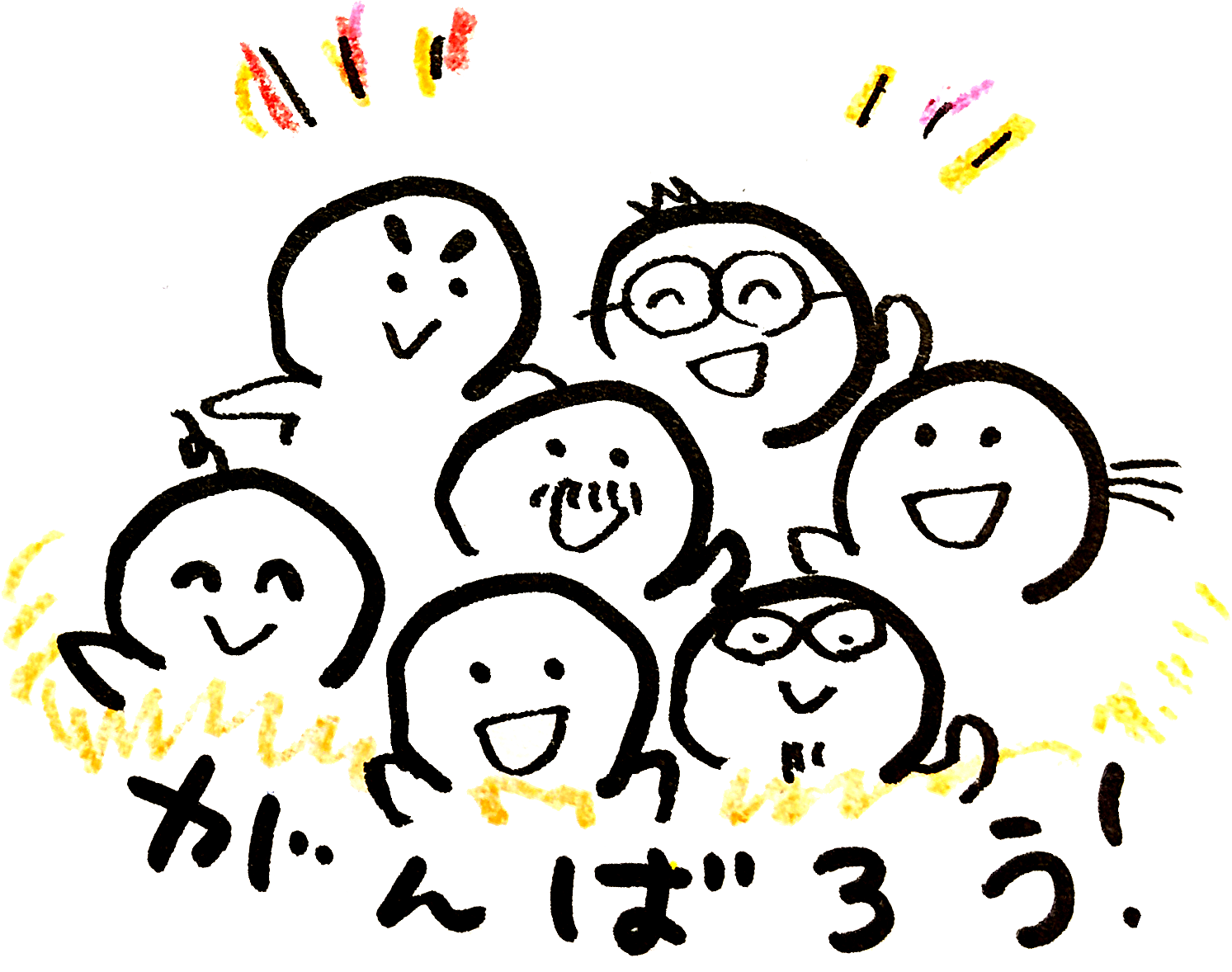 8
令和元年度主任相談支援専門員養成研修
[Speaker Notes: （赤の下線の修正）

利用者中心の福祉サービス提供とリスクマネジメント　の章に入ります。

なぜ、あえて「利用者中心の」という書き出しになっているのか、シンプルに「福祉サービス提供とリスクマネジメント」でもいいじゃないの？と
思いながら、資料をつくってました。

よくありがちですが、　リスクを重視しすぎると管理する視点が強くなり、どこか本人らしい暮らし、本人の自立が損なわれ、事業所の条件付けだったり、ルールだったり、管理の押し付けばかりに偏る事業所も実際に見聞きします。

私たちの原点は、本人中心、利用者中心ということを大前提に、その上で本人らしい暮らしを支援していくために、リスクを理解しどう付き合っていくかということをこの章では頭に置いて聞いてもらえればと思います。

（次のスライド）]
2．利用者中心の
　　　福祉サービス提供とリスクマネジメント
（１）福祉サービス提供とリスクマネジメント

（２）インシデントとアクシデント

（３）相談支援事業所におけるリスクマネジメント
9
令和元年度主任相談支援専門員養成研修
[Speaker Notes: それでは、まず一般的な福祉サービス提供における　リスクマネジメントについてですが・・・リスクマネジメントの概論的な話をします。

（次のスライド）]
（1）　福祉サービス提供におけるリスクマネジメント
リスクマネジメント
【リスクマネジメント】とは
　一般的に、将来起こりうるリスクを予見し、リスクがもたらす損失を予防するための対策と、リスクが起こった場合の損害を最小限に食い止めるための対応を指す
二つの側面からリスクをマネジメントする必要がある
②事後的措置
起こった場合の補償等の対応
①予防的措置
事前にリスクを回避するための措置
10
令和元年度主任相談支援専門員養成研修
[Speaker Notes: 福祉サービスの中でリスクマネジメントが注目されてきたのは、措置から契約へと移行する時期と言われてます。　利用者の安心や安全を確保することがサービス提供にあたっての基本で、事故防止対策を中心としてリスクマネジメントの取り組みが必要だ　　となって取りあげられてきた背景があります。

リスクマネジメントはどういうことか
まず、
①リスクとは　⇒　一般的には、危険度や危険性という意味で使われる。不確実性をとらえて言う場合もある。
　　　　　　　　　　福祉業界では、ある行動、つまり支援や介助に伴って生じる損失や危険性という意味で用いる場合が多い。

②リスクをマネジメントするということは～～まずはどんなリスク（危険度、危険性）があるかを予見し、一つは、予防をするための対策と、仮に起こった場合、被害を最小限にするための対応を行う事と言われます。

スライドにもある通り、予防的措置　と　事後的措置を含めて対応する　　ということがリスクマネジメントになります。


リスクマネジメントを行う目的としては、
（次のスライド）]
福祉におけるリスクマネジメントの４つの目的
リスクマネジメント
11
令和元年度主任相談支援専門員養成研修
[Speaker Notes: 福祉サービスや・・・医療職もそうだと思いますが、その職種の特殊性もありますが、　福祉におけるリスクマネジメントは、単なる事故防止、賠償問題だけではなく、

（上）利用者の安全確保と利益の保護　➡　色々な支援を行なう中で、利用者の安全を確保するために行うもの、そして利益を保護すること。
　　　　　　　　　　　　　　　　　　　　　　　　　　　利益を保護するとは？➡利用者の意向を尊重し自己決定を尊重する、支援すること

（右）その上で、提供するサービスの質を担保したり、よりよいサービス提供を目指すこと。

（下）そして、仮に事故などが発生しても、発生する損失は最小限に抑えたり、そのための補償の仕組みなどを整備しておく
（左）そして働く職員の安全確保、職員も守るということが必要になる。

これらの4つの目的のために、法人や事業所はリスクマネジメントに取り組んでいく事が大切になっていくということです。

（次のスライド）]
（1）　福祉サービス提供におけるリスクマネジメント
リスクマネジメント
12
参考：「改訂」福祉職員キャリアパス対応生涯研修課程テキストより　全国社会福祉協議会発行
[Speaker Notes: この表は、一般的な、福祉サービス提供におけるリスクとして洗い出したものです。
ある程度リスク別に分けると、このような事柄挙げられる。

例えば、現場での支援だと、1.事故災害や2.賠償責任などの内容が多いかなと思います。

転倒骨折などの事故、送迎中の交通事故などが多く、賠償責任とかだと事故災害に関連したものから、職員間の人権侵害、施設に瑕疵があるような設備不良による事故など幅広く関係してくるわけです。

大きい話だと、5の政治や社会の動向。　事業運営を行なっていくために、法制度の改正や人口減などのは最新情報を把握しておくことなども　重要になってきます。


（次のスライド）]
生活の場での福祉サービスとリスクの考え方
リスクマネジメント
「社会福祉法第３条に、福祉サービスの基本理念として「福祉サービスは、個人の尊厳の保持を旨とし、その内容は、福祉サービスの利用者が心身ともに健やかに育成され、又はその有する能力に応じ自立した日常生活を営むことができるように支援するものとして、良質かつ適切なものでなければならない」と規定されています。

　介護サービスを提供する福祉施設等からは、利用者の自立的な生活を重視すればするほど『リスク』は高まるのではないかと、危惧する声も聞こえてきます。しかし、事故を起こさないようにするあまり、極端に管理的になりすぎてしまい、サービスの提供が事業者側の都合により行われるとするならば、人間の成長、発達の機会や人間としての尊厳を奪うことになり、福祉サービスの基本理念に逆行することになりかねません。そこで、『自由』か『安全』かという二者択一ではなく、福祉サービスにおいては、事故を完全に未然防止することは困難なもの、と捉えてみます。
13
令和元年度主任相談支援専門員養成研修
[Speaker Notes: さて、生活の場での福祉サービスとリスクの考えですが、詳細は、あとで読んでいただければと思いますが

（次のスライド）]
生活の場での福祉サービスとリスクの考え方
リスクマネジメント
投影のみ
「社会福祉法第３条に、福祉サービスの基本理念として「福祉サービスは、個人の尊厳の保持を旨とし、その内容は、福祉サービスの利用者が心身ともに健やかに育成され、又はその有する能力に応じ自立した日常生活を営むことができるように支援するものとして、良質かつ適切なものでなければならない」と規定されています。

　介護サービスを提供する福祉施設等からは、利用者の自立的な生活を重視すればするほど『リスク』は高まるのではないかと、危惧する声も聞こえてきます。しかし、事故を起こさないようにするあまり、極端に管理的になりすぎてしまい、サービスの提供が事業者側の都合により行われるとするならば、人間の成長、発達の機会や人間としての尊厳を奪うことになり、福祉サービスの基本理念に逆行することになりかねません。そこで、『自由』か『安全』かという二者択一ではなく、福祉サービスにおいては、事故を完全に未然防止することは困難なもの、と捉えてみます。
14
令和元年度主任相談支援専門員養成研修
[Speaker Notes: 赤字のところですが、

利用者の意向や希望に答え、自立した生活を支援しましょうというのが本来であるのだが、それに答えようとすればするほど、リスクが伴うだろうという考え方で管理的になってしまう。

それは、いかがなものか？　　ということが示されています。

利用者の自由を取るのか、安全をとるのか、という二者択一ではなく、福祉サービスにおいては、事故を完全に未然に防止することは困難なもの。　と捉え

（次のスライド）]
生活の場での福祉サービスとリスクの考え方
リスクマネジメント
「そのうえで、事故を限りなくゼロにするためにはどうしたらよいか、あるいは万が一起きてしまった場合に適切な対応を図ることはもとより、同じような事故が再び起こることのないような対策を講じるなど、より積極的な姿勢をもつことが重要であると考えらえます」
○福祉サービスにおける危機管理（リスクマネジメント）の基本的な視点 
＊「より質の高いサービスを提供することによって多くの事故が未然に回避できる」という考え方（クオリティー・インプルーブメント）で取り組むべき
＊未然防止と発生時のセーフティーマネジメント（安全管理）の視点が重要
15
令和元年度主任相談支援専門員養成研修
[Speaker Notes: そのうえでのリスクマネジメントの考え方に繋がっていく流れです。

リスクはあるんだということを自覚し、どんなリスクがあるかを予見し、仮にリスクが発生した時にどのような事後の対応をとれるのか、リスクテイキングモデルとも言いますが、
さらにに、事故が起きた場合には、同じような事故を再発しないための対策をとっておくということが重要だという事です。


さらに、スライド下の解釈ですが、「より質の高いサービスを提供することが、事故防止にもつながるという考え方」　➡　クオリティインプルーブメントと言われます。　医療分野では聞かれるそうですが、より質の高い医療を提供することで事故リスクの軽減につながるという考えからですが、　福祉にも同じように置き換えることができると思います。　

もう一つは、安全を管理するという視点で、発生してもどの程度までは安全に対応できるかなど、リスクがあってもどのように安全を維持して対応できるかという　セーフティマネジメントの視点も重要であると言われます。

（次のスライド）]
2．利用者中心の
　　　福祉サービス提供とリスクマネジメント
（１）福祉サービス提供とリスクマネジメント

（２）インシデントとアクシデント

（３）相談支援事業所におけるリスクマネジメント
16
令和元年度主任相談支援専門員養成研修
[Speaker Notes: さて、次にインシデントとアクシデントになります

（次のスライド）]
用語の整理
リスクマネジメント
投影のみ
17
[Speaker Notes: これまで説明してきたリスクとの関係を含めて、色々と用語が出てきて混乱するので、　一旦整理しておきます。

これまで説明してきたリスクは、「どんな危険があるのかを予見して」ということを伝えてきましたが。つまり、予測、想像なので未発生なことですよね。

ここからは、予見はしてきたかもしれないが、または想定外のことも含めて、「実際に起きてしまったこと」として、インシデント、ヒヤリハット、アクシデントについて説明していきます。

（次のスライド）]
（2）インシデントとアクシデント
リスクマネジメント
ヒヤリハット
事故になる可能性の出来事・事象の発見
事故になる可能性の出来事・事象
本人の不利益
トラブル
苦　情
18
令和元年度主任相談支援専門員養成研修
[Speaker Notes: ＜資料の修正＞　ヒヤリハットの位置を中心へ。

　インシデント、ヒヤリハット、アクシデントについてですが、

　インシデントとは、事故になる可能性の出来事、つまり実際に起きてしまったが事故には至らなかったこと。
　ヒヤリハットとは、事故になる可能性のある出来事を発見したこと
　アクシデントは、実際に起きてしまった事故。　となります。

インシデントから右に流れていくにつれて本人の不利益が大きくなり、苦情やトラブルに繋がるということを表したものです。


これらの出来事や事案に対して

（次のスライド）]
（2）インシデントとアクシデント
リスクマネジメント
投影のみ
リスク評価（リスクの頻度、構造を評価）
評価・分析
リスク管理
事故報告書
ヒヤリハット報告書
ヒヤリハット
事故になる可能性の出来事・事象の発見
事故になる可能性の出来事・事象
本人の不利益
トラブル
苦　情
19
令和元年度主任相談支援専門員養成研修
[Speaker Notes: （アニメーション1）
事故報告書やヒヤリハット報告書などを整備している事業所は多いと思います。

この図に、例えは、誤薬などの事例を当てはめて考えると、　①　インシデントとして　（服薬介助の際に、配薬ミスしたが、全員に配り終えたあとにきづいた）⇒ミスをしたが、もしかしたら事故になる可能性があった。

②　ヒヤリハットとして、　（これをそのテーブルにいた看護師が、配られた薬が違う事に気づいた）　⇒気づかなかったら、事故につながっていた
③　そして、アクシデント　（そのまま飲ませてしまった、あるいは本人が飲んでしまった）　⇒　事故が発生！　誤薬時の対応マニュアルに基づいて対応した。

これらの情報を事業所などでは、ヒヤリハット報告書、あるいは事故報告書として記録を作成し、（アニメーション2）情報を分析するといったことを行なっていたりします。

ここで大事なのが、「インシデント」を分析できないと、「事故はなくならない！」と言われてます。いかに、この些細な事故の可能性の出来事、ヒヤリハットも含めて、気づいたり、発見できたりできるか。というところです。

インシデントレベルの事案がどのぐらいの頻度で起きていたか？しょっちゅうとなれば、業務の問題、構造的な問題など色々でてくる。
誤薬の例でいえば、職員が配薬する作業にリスクがないのか、チェック作業の必要性は、新人職員でも分かる手順なのか？など様々な評価を行い、リスクが生じないように対策を行なう。それが、リスク管理ということになります。
（次のスライド）]
専門職に求められるもの
リスクマネジメント
投影のみ
理論知
専門職
暗黙知
経験知
暗黙知・・・実際に言葉では説明しにくい技術など
　　　　　　　（徒弟的な部分を含む）
20
[Speaker Notes: 色んな事が起きてしまった時、特にインシデントやヒヤリハットでは、それを察知するのもまた人であると考えた時、

専門職として必要な経験、知識などを表すためにこのスライドを差し込みました。
職場には、色々な職員がいるわけです。リスク一つとっても、どんなことがリスクか？そのリスク度が高いのか低いのかの程度についても、個人的な価値観や捉え方は人それぞれ異なるわけです。

ただ、私たちは一人一人の判断や価値観で大きく差がでるような対応はNGなわけです。

先ほど、誤薬の例を挙げましたがそれ一つとっても、職員一人一人の捉え方や価値観は異なるわけですね。　この経験も知識もさらにいうとその仕事独自の暗黙知的な事も個人によって異なるわけです。

何を言いたいかというと、組織として、些細なインシデント一つとっても、なにがインシデントなのか、どのようなことが予見されるのか　　ということを　皆さんで組織として共有したり話し合う事で、その精度や確度が上がるという事に繋がるし、
逆にその仕組みが組織に無い場合、それこそ個人の価値観や感覚での対応になってしまう。　そこに組織としてのリスクが潜んでいるということを理解しておきたいと思います。


（次のスライド）]
用語の確認・定義
リスクマネジメント
➢「ヒヤリハット」とは　　ミスを犯しかけたが、途中で気づき、対象者には影響がなかった事象。
➢「インシデント」とは　　ミスを犯し誤ったことを行ったが、結果的には対象者さんには影響が
　　なかった事象。
➢「アクシデント」とは　　ミスを犯して、対象者さんの心身に影響を及ぼし、何らかの処置が必要と
　　なってしまった事象
21
[Speaker Notes: 改めて　用語の解釈なのでとばします

（次のスライド）]
ハインリッヒの法則
リスクマネジメント
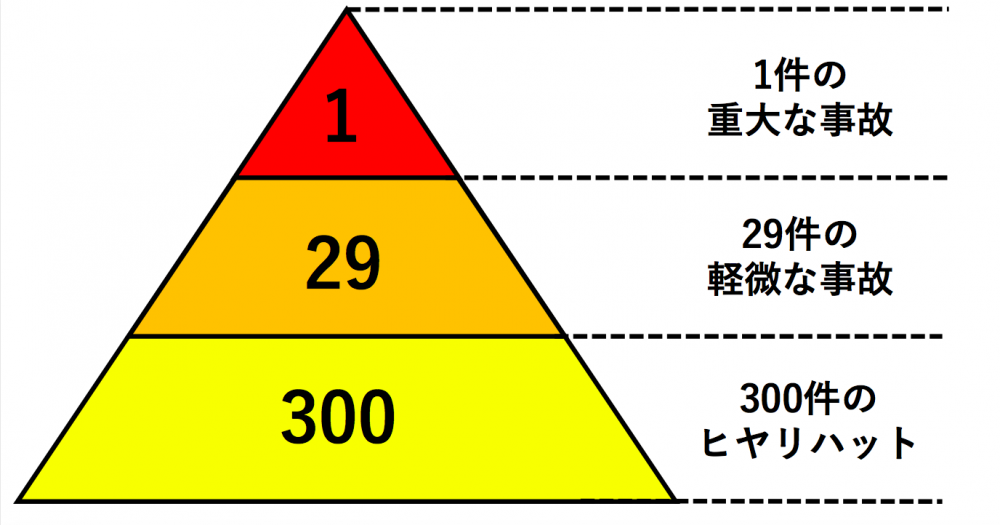 22
[Speaker Notes: ハインリッヒの法則ですね、みなさんどこかで一度は見聞きしているかと思います。虐待防止研修とかで良く使われます。

事故発生のメカニズムを考える際に、有名な法則として、ハインリッヒの法則があります。

1件の重大事故の背後には29件の軽微な事故、そして300件のヒヤリハットの事案がありますよという法則です。

先ほど言ったように、ヒヤリハット、インシデントを「良かった～事故にならなくて～」とか29件の軽微な事故も「たいしたことなくて良かった～」で済ますのではなく、
その先には、重大事故の可能性が秘めていることを理解し、リスク評価、リスク管理をしていくことが大事になるという事です。

（次のスライド）]
リーズンの軌道モデル
リスクマネジメント
投影のみ
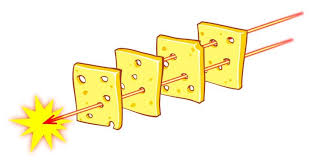 事故は必ずしも、個人の直接的な行動によるものだけでなく
複数の人が関わる間接的要因、そして組織のシステム（構造）の不具合により発生することが多い
23
[Speaker Notes: もう一つ事故発生のメカニズムで有名なところで、リーズンの軌道モデルというものがあります。　
スイスチーズモデルとも言われる。スイスチーズは作る過程で、大小の穴が開いていることが特徴で、それを事故発生のメカニズムに活用したものでして、事故が起こる時、　システム上の複数の欠陥（穴）を全て通過した時に事故が発生するというメカニズムです。　
例えば1枚目のチーズが施設の構造上の問題だったり、　2枚目が支援の時間帯、　さらに人員配置やその時の対応など　様々な要因が繋がった時に事故が発生しているという事を表したもの。

何が言いたいかというと　（赤の中身の説明）

（次のスライド）]
苦情について
リスクマネジメント
【社会福祉法第82条】
社会福祉事業の経営者には、自ら提供する福祉サービスについて利用者からの苦情を適切に解決することが求められている。

⇒苦情解決体制の整備
　「苦情解決責任者」、「苦情受付担当者」、「第三者委員」などが設置されている。
【苦情のレベル】
24
令和元年度主任相談支援専門員養成研修
[Speaker Notes: さて、ここからは苦情の内容に入ります。苦情も組織全体のリスクマネジメントには重要な内容になります。
そもそも、私たち社会福祉事業を担っている事業所なので、スライドにあるような苦情解決体制はすでに整備されているはずです。

●Q：相談支援事業所での苦情を受けたことがあるかた？　、　他の事業所の苦情を受けたことがある方
　　　⇒　実は苦情は外でいわれている。　他の事業所の苦情は耳にするが、自分の事業所のことは意外と聞こえてこない。
　　　
●苦情は、当然事業所や法人では整備していますが、それ以外では苦情の受付の対応はどこで行っている？　⇒　市町村の担当窓口、県の運営適正化委員会で行っている。

苦情については、いくら素晴らしい適切なサービス提供をしているというを自覚していても、でもどこか利用する側の立場になってみると気づくことは少なくない。
Q.　苦情をリフレーミングすると何になりますか？　⇒　　「ご意見」、「ご要望」、「ご指摘」と言えるそうです。


苦情は、真摯に受け止め、自分たちの気づかない視点に気づく　事業所のサービスの向上に役立てるべきといわれています。
スライドには、苦情のレベルということで示してありますので、目を通しておいてください。

（次のスライド）]
グッドマンの法則
リスクマネジメント
投影のみ
第１の法則
不満をもち苦情を申し立てたお客さんのうち、その対応に満足したお客さんの再購入決定率は、何も言ってこなかったお客さんに比べて高くなる
第２の法則
苦情対応に不満を抱いたネガティブな体験は、ポジティブな経験の2～４倍ネガティブな口コミを生む。　
悪い評判は拡散しやすい
第３の法則
お客さんに適切な情報提供をすることで、その企業とお客さんとの信頼関係が構築され、ポジティブな口コミが普及する。
さらに、商品購入の意図が高まり、市場の拡大に貢献する
25
[Speaker Notes: ここでも一つ、紹介しておきますと　苦情に真摯に対応するということでの苦情と企業評価の関係性という事では、グッドマンの法則というものがありまして

第一の法則として、不満を持って苦情を訴えたお客さんに対し、その対応に満足したお客さんのリピート率は、何も言ってこなかった人より高くなるという事。
第二の法則は、苦情に適切に対応してもらえなかった場合、その言ってみてれば悪口は、良い評価の2～４倍広がるという事。
第三の法則は、苦情などに丁寧に対応し、適切な情報などを提供すると信頼関係が高まるというもの。

この法則も有名な法則ですが、　苦情を大切な声として真摯に受け止め、適切に対応することで、その企業の評価は高くなるという事です。

では、苦情の現状についてここからみて行きます。

（次のスライド）]
福祉サービスと苦情
リスクマネジメント
【2023年度データより】
都道府県運営適正化委員会に寄せられた苦情の総件数10,251件
　　　　　　　　　　　　　　　（内訳：「苦情」が5,171件、「相談」が5,080件）
　
⇒苦情申し立て：利用者　　　　　　2,780件（53.8％）
　　　　　　　　　　　　　　家族　　　　　　　1,932件（37.4％）　　以下割愛
　
　⇒発生原因　：職員の接遇　　　　　　2,283件（44.2%）
　　　　　　　　　　　　サービスの質や量　1,024件（19.8%）
　　　　　　　　　　　　説明・情報提供　　　　 566件（10.9％）　以下、割愛
　
　⇒事業種別： 障害分野　　　　　　　3,088件（59.7％）
　　　　　　　　　　　 高齢分野　　　　　　　　　877件（17.0%）
　　　　　　　　　　　 児童分野　　　　　　　　　766件（14.8%）
　　　　　　　　　　　　 　その他　　　　　　　　　440件（　8.5％）
26
令和元年度主任相談支援専門員養成研修
[Speaker Notes: 2023年度の全国データになります。

苦情受付件数は、年々増加しており、2023も過去イチ。

（スライドの赤字箇所説明）

数字の細かいところは見て頂ければと思いますが、　●苦情の申立者は半数以上が利用者本人です。

●発生原因の上位は、職員の接遇ということで、例年変わらず、半数以上を占めている。

●そして、事業種別ですが、半数以上が障がい分野なんです。

　※職員の接遇と分野だけの分析だけからですが、うまく意思を伝えられない、理解が難しいといった中で、上下関係などが知らず知らず出来上がっているのだろうな～と個人的には感じてます。]
福祉サービスと苦情
リスクマネジメント
◎都道府県運営適正化委員会に寄せられた苦情の総件数5,171件(2023年）
　➢福島県は84件

　➢都道府県ごとにみると、最も多いのは東京都で「790件」、最も少ないのが
　　滋賀県で「3件」である。年間の受付件数が10件未満の県が2県、100件
　　以上の県が15県となっている。

　➢ちなみに2000年は、461件。　20年間で約10倍以上になる。

　➢苦情（5,171件）のサービス分野別の内訳は、「高齢者」877件(17.0％）、 
　　「障害者」3,088件（59.7％）、「児童」766件（14.8％）、「その他」440
　　件（8.5％）であ った。
27
[Speaker Notes: そして、引き続き2023年度データでは、福島県の苦情件数は84件。

繰り返しになりますが、サービス分野別で行くと高齢分野、児童分野と比べて圧倒的に障がい福祉分野が50％超えということになります。

（次のスライド）]
障がい福祉分野の苦情の現状
リスクマネジメント
◎「障害者分野」（3,088件）の施設・事業別の件数

　➢「就労継続支援B型」 656件（21.2％）
　　　「共同生活援助」　　　 546件（17.7％）
　　　「就労継続支援A型」 460件（14.9％）
　　　「居宅介護｣　　　　　　　309件（10.0％）
　　　 ｢就労移行支援｣　　　187件（　6.1％ ）
　　　「障害者支援施設」　 136件（　4.4％）と続く（以降の事業所、割愛）


　➢ちなみに児童分野766件のうち（幼稚園、学童、保育所、放課後等デイなど）
　　　があるが・・・・
　　　「放課後等デイサービス」　307件（40.1％）、「保育所」219件（28.6％）
　　　と続く。

　➢「その他」で４５６件あるが、「相談支援事業」が最も多く、「その他」の4割
　　近くを占めている。（その他には、地域生活支援事業、訪問介護・看護、行政、ショートステイ、
　　　同行援護、移動支援等がある）
28
[Speaker Notes: 障がい福祉分野のサービス種別で行くと、　就労B、GH、就労Aが多い。　あとは、記載している通りだが、障がい福祉サービス種別の456件の中で、もっとも多いのが、相談支援事業という結果になっている。
　
　・相談支援の苦情の例としては、　「希望を伝えたがスムーズにサービスにつないでもらえない。」　、　「話を聞いてもらえない」　　、　「上から言われているようで嫌悪感」、といったものがあるそうです。　みなさんは、どうですか？

※苦情受付や対応のポイントとしては３点。

①　気軽に聞けるようにする。　受付しやすい仕組みや雰囲気。
②　苦情や相談の際には、　できること、できないことをわかりやすくはっきり伝える
③　実は組織に課題がある場合が多い、組織体制の見直しが必要な場合もある。　といったことがあるそうです。

（次のスライド）]
2．利用者中心の
　　　福祉サービス提供とリスクマネジメント
（１）福祉サービス提供とリスクマネジメント

（２）インシデントとアクシデント

（３）相談支援事業所におけるリスクマネジメント
29
令和元年度主任相談支援専門員養成研修
[Speaker Notes: それでは、相談支援事業所におけるリスクマネジメントに入ります。

（次のスライド）]
（3）相談支援事業所におけるリスク（マネジメント）
リスクマネジメント
〇相談支援は直接的接遇ではなく間接的な接遇支援内容及び秘密保持
　（誤嚥、誤薬、転倒、骨折、転落、行方不明等というよりは……）

（例）
相談の対応が不十分である。
態度がわるい、連絡が取れない
依頼に対する対応時間のかかりすぎや返し方がまずい
知識・調整不足によるサービスや金銭的不利益
職員間の連携不足による対応不良
事実と判断と言動の混在した記録による勘違い
調整した事業所に対する苦情
利用者からの暴言・暴力
利用者からの強度依存、ストーキング
虐待ケースの発見、見落とし
秘密保持・個人情報に関するリスクマネジメント（ウィルス対策等含む）
30
令和元年度主任相談支援専門員養成研修
[Speaker Notes: 相談支援は、支援自体が間接的な関わりが多くなるため、これまで説明してきた一般的な福祉サービス提供でもあるかもしれないが、「特に！相談支援におけるリスク」としてということで説明します。

例えば、

茶色➢　相談の対応が不十分、態度が悪い、連絡が取れないなど、もしかしたら苦情をきっかけに事業所のリスクとして広がっていくことも多いかもしれない。


あるいは、
青色➢　面接場面などを通じて、暴力、暴言の他に強度依存やストーキング、個人情報の漏洩なども　　相談支援事業のリスクとして考えられます。

（次のスライド）]
相談支援専門員の声に耳を澄ますと・・・
リスクマネジメント
➢計画相談の件数が多くなり、他事業との兼務では対応できない。
➢事業所や法人の理解が無く、限られた人員でやっているのに。。。。
➢夕方以降や休日の面談など、調整や時間外対応が増えた。
➢経験を重ねるほどに、基本相談にかかる時間が多くなってきた！
➢必要な受給量が得られないのは、相談支援専門員の力量によると言われる！
➢時間ばかりかかる事務的な作業が重くのしかかる！
➢事業所の主張が強く、事業所の都合に合わせたサービス調整になってしまうことが
　　ある。
➢相談支援専門員としての社会的な認知に乏しいがために苦労することがある。


などなど。
一人で悩み、一人で頑張ろうとする相談支援専門員たち！
31
令和元年度主任相談支援専門員養成研修
[Speaker Notes: 苦情を言われる、私たち側の意見はというと、ざっと目を通してもらえば分かりますが、やはり、少ない人員体制や調整業務の煩雑さなどの苦労が見え隠れするわけですね。

なので、適切な運営管理が必要になってきます。

例えば・・・・（次のスライド）]
相談支援事業所としての業務点検シート（試案）
リスクマネジメント
32
令和元年度主任相談支援専門員養成研修
[Speaker Notes: 自分の業務を振り返る際に、こういったシートが試案ですが、あります。
地域の相談支援事業所同士で、こういった項目を話し合うと何らかのヒントや支え合いにつながることもあるかなと感じました。

こういった事業所の点検を行い、自分の事業所がどういう状況なのかを認識しておく必要があります。

仮に話し合う場が無ければ、主任相談支援専門員として、他の事業所の点検を行う時なども参考になるかもしれませんので時間がある時にみておいてください。

（次のスライド）]
そもそも　リスクの原因とは？
リスクマネジメント
➢相談支援専門員として常識的に留意していくべきことなのか？
　　事業所として責任を持って事前に対応すべきことなのか？
　　地域的な課題なのか？それとも制度に問題があるのか？

➢修正すべきところは何？どこ？誰？どの支援プロセス？

➢改善可能なのか？

➢リスクを軽減していくために、受けていくべき研修は？

➢事業報告は誰がどのようにまとめ、計画は誰がどのように立てているのか？
　　見直しは出来ているか？
リスクマネジメントはどこで誰と検討し、改善に向かっていくか？
33
令和元年度主任相談支援専門員養成研修
[Speaker Notes: そもそも、われわれ相談支援事業のリスクはどこにあるのか？ということですが、　

日常の業務の活動範囲だけでも事業所内、事業所外、そして相談支援専門員個人、所属する組織や法人、制度上など幅広く考える必要があります。

相談支援専門員個人として考えるのか？事業所として、地域として、制度上のリスクなのか？これをまず整理することが必要です。

それについて、次のスライドから説明していきます。

（次のスライド）]
相談支援におけるリスク管理　　５つの視点
リスクマネジメント
１．【組織】・・・　組織の運営管理に関するリスクマネジメント

２．【業務】・・・　相談支援及びその周辺業務に関するリスクマネジメント

３．【利用者】・・ケアマネジメントによる利用者の生活に関するリスクマネジメント

４．【地域】・・・　地域の相談支援に関連するリスクマネジメント

５．【自分】・・・　自分の立ち位置を常に振り返るリスクマネジメント
34
令和元年度主任相談支援専門員養成研修
[Speaker Notes: 相談支援におけるリスク管理として、５つの項目で挙げています。

組織の運営管理に関するものか、　相談支援の周辺業務に関するものか、個別支援の際の利用者の生活に関するものか、地域の体制などのことか、自分の相談支援としての立ち位置的なものか？

（次のスライド）]
相談支援専門員のリスクマネジメントに関する５つの視点
リスクマネジメント
相談支援
３．利用者の生活に関する
　　リスクマネジメント
１．組織の運営管理に関する
　　リスクマネジメント
例：
転倒や骨折
鍵の閉め忘れ
ＳＯＳが出せない
支援者の緊急時
火の元や火災
薬の飲み忘れ
手続きの滞り



一般的に起こりうるリスクは、どこにでもある。
組織
関連業務
火災や風水害
２．相談支援及び
その周辺業務に関する
リスクマネジメント
労働災害や交通事故
相談支援
コンピュータトラブル
組織
周辺
利用者
施設設備の不備・欠陥
５．自分の立ち位置を常に
　振り返るリスクマネジメント
サービス提供中の事故や過誤
感染症や食中毒
法令違反、人権侵害、虐待
労務：雇用・異動・不正・犯罪
相談支援
財務：キャッシュフロー、赤字、借金
地域
４．地域の相談支援に関連する
　　リスクマネジメント
過誤：やり損じや誤り。見落とし、不注意、逸脱等による。
事故：思いがけず起こった悪い出来事。
35
令和元年度主任相談支援専門員養成研修
[Speaker Notes: 関係性で表すと、中央あたりに相談支援と利用者の関係性、そして相談支援側には、運営管理に関すること、その周辺業務に関することが示されてます。

右側の利用者側だと、上部に利用者の生活に関すること、右下に地域の相談支援に関すること、そして中央に戻り、ご自身の立ち位置と表されてます。

相談支援は、業務自体が地域という広いエリアになるので、リスクも様々なところに点在しています。

各リスクについて、具体的に次のスライドからみていきますが

（次のスライド）]
視点１．組織の運営管理に関するリスクマネジメント
例：　相談支援専門員の言葉遣い、マナーが悪くてトラブルや苦情が生じた場合
相談支援専門員として
ビジネスマナー
対人援助の心得
社会人としての自覚
自己研鑽の不足
地域社会として
関連機関との連携として
事例検討
役割分担
地域課題
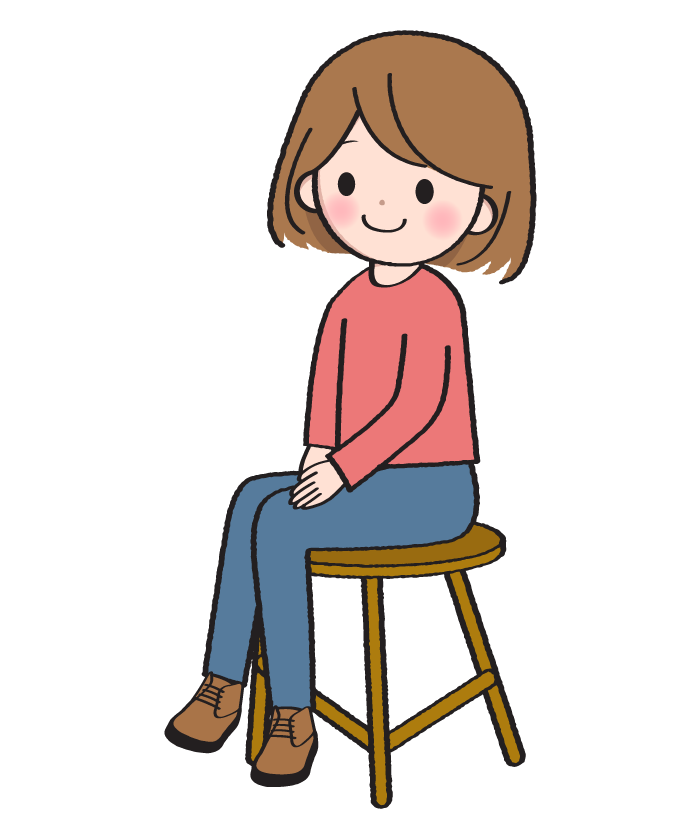 事業計画
運営方針
服務規程
利用者を中心に
考えていくこと！
事業所・組織として
36
令和元年度主任相談支援専門員養成研修
[Speaker Notes: まず、組織の運営管理に関するリスクマジメントとして、前のスライドにたくさん書かれている中で、　
苦情によく上がる例として、「相談支援専門員として、言葉遣い、マナーが悪くて苦情などが生じた場合」　、　3つのカテゴリに分けて考えることができます。相談支援専門員個人、組織、地域との連携としてという事で。

このリスクに対しては、
　　
➡　相談支援専門員個人に対しては、ビジネスマナーの習熟や、自己研鑽、社会人、対人援助職としての自覚　（外発的、内発的動機づけ）

➡　事業所、組織としては、　服務規程を見直したり、職員への周知や研修の機会の確保などがある。　　　　　　　（外発的動機づけ）

➡　地域の中では、事例検討などを行い、どの機関が何に取り組むか、どういう姿勢で関わるのが適切なのか、相談支援体制は機能しているかなどを検討していく事なども必要である。（環境の調整）

いずれも、利用者を中心にした姿勢や価値観を根底においておくことが重要になります。

（次のスライド）]
視点２．相談支援及びその周辺業務に関する　　　　　　　リスクマネジメント（例）【秘密保持・守秘義務】
リスクマネジメント
秘密の保持や守秘義務の遵守が主となるが・・・今一度個人情報保護に関するガイドラインを見直してみよう。
●個人情報の第三者への提供・・・目的、範囲、期間を説明し、原則本人の同意。
　　　　　　　　　　　　　　　　　　　　　　　　　　匿名加工するなども。
●個人情報の提供後は、管理の措置を講じ、終了時には消去する。
例1：訪問のために車で出かけ、駐車場に止めている間に、個人情報が入っている鞄ごと盗まれた。
例2：ＦＡＸ番号を間違えたらしく他人の家に届いてしまった。
例3：ケース会議の前に会議室の机に資料を置きっぱなしにしたら、時間より早く来所した保護者が情報を見てし
　　　　まった。
例4：利用者に対する内容について、メールを一斉送信してしまった。
例5：ファミレスで関係者と食事中、利用者の話をしていたら、たまたま本人の親族が後ろの席で聞いていた。
＊福祉分野における個人情報保護に関するガイドラインH25.3（H28.2一部改正）厚生労働省を見直すこと
37
令和元年度主任相談支援専門員養成研修
[Speaker Notes: 次に、相談支援及びその周辺業務関するリスクマネジメントです。

私たちは多くの個人情報等を取り扱う仕事です。ここでは、その法令遵守が主になりますが普段日常的に相談を受け付けているので、当たり前になり過ぎていて疎かになることは気を付けておかないといけないですね。
実は、私たちも事例検討の際に、同意書は使用しているがご指摘を受けたこともあります。

ここに例がありますので、皆さんは、この例をみてみてどうですか？

経験があるかないか、　ちょっと隣の人と話してみて。

（次のスライド）]
視点３．利用者の生活に関するリスクマネジメント
リスクマネジメント
妄想傾向があり、物盗られの思い込みが強い事例

依存性が高く、休日、夜間関係なく頻繁に電話をかけてくる事例

盗癖があり、何度も万引きや賽銭泥棒を繰り返してしまう事例

…
➢主任相談支援専門員は、地域の相談支援専門員の
　　後方支援を行なう事も求められる。
　➢悩みや困難を感じた時　⇒抱え込まない体制づくり
38
令和元年度主任相談支援専門員養成研修
[Speaker Notes: さて、次に利用者の生活に関するリスクマネジメントになりますが、　普段利用者と個別面談をおこなったり、相談を最前線で受け止めたりしているわけですが、そんな場面が多い中では、業務として利用者のマネジメントを行う際のリスクもある。

例えば、妄想や物盗られの方などだと、　
①　出入りする相談員が盗ったんじゃないの？　➡　リスクマネジメントとしては、自分を守るためにも、2名以上で行くなど工夫が要です。

②　節度を超えて相談員は何でもしてくれる？など依存的になってしまっている方への対応　➡　最初に相談員の役割、自分は何者かきちんと説明していたか？　逆に自分の役割として立ち位置としてを振り返る必要は？

③　盗癖などを繰り返してくる解決の難しい特性のある利用者への対峙　➡　相談員が抱え込んでしまって、悩みふせったり、自責の念にかられることもあるため、相談員のサポート体制などを考えても良いかもしれないなと。

　これらの対応について、ひとり事業所の場合などは、きちんと事情を説明したうえで、訪問の時などの対応を、町の担当者や基幹のサポートなどを検討するなどもできるかと思います。

（次のスライド）]
視点４．地域の相談支援に関連するリスクマネジメント
地域の相談支援専門員の支援者（主任相談支援専門員）として
【地域から聞こえる声】
　➢ あの相談支援専門員は話を聞いてくれない
　➢ あの利用者が、今のままではまずい状況になるかも
　➢ あの相談支援事業所大丈夫？
　➢ あそことの連携は、いつも上手くいかない。。。
　➢ 相談支援専門員ってなにをしてくれるの？

【重要な点】　主任相談支援専門員として・・・
　➢こうした声が耳に届く関係性ができている
　➢こうした事が協議会等を通して相互支援できる体制整備
　➢上手く介入・支援するとともに全体を底上げする
39
令和元年度主任相談支援専門員養成研修
[Speaker Notes: そして、4つめに地域の相談支援に関するリスクマネジメントですが、

地域では、他事業所の相談支援専門員に対する不満の声などが耳に入ることがあります。
例えば・・・・・

そうした時に、主任相談支援専門員は他事業所への介入や自立支援協議会をとおして改善したり、底上げをして行くようなことが求められるわけです。

ここで、地域の相談支援に対するリスクはなにか？　本来の相談支援の役割として機能しているのか？本人の権利擁護の視点や本人の希望する暮らしの実現など、極端に言えば、この地域大丈夫か？っていうことにもつながります。

なので、地域の相談支援に対しての、質の担保、平準化、地域の相談支援が機能するような体制づくりを行う事も、主任相談支援専門員には求められるという事になります。

（次のスライド）]
視点５．自分の立ち位置を常に振り返るリスクマネジメント
リスクマネジメント
自己評価
①利用者との関り
　　・誰の価値観か？　思いが強くなり過ぎていないか？距離感は？
　　
②職場内での立ち位置
　　・部署内、職場全体

③関係機関との連携における立ち位置
　　・行政・医療・教育・福祉・保健関係機関それぞれとの関係

④地域内での立ち位置
　　・（自立支援）協議会、　障害福祉を越えた各協議会、地域貢献に関すること

⑤現制度に関する理解～苦手な分野、毎回確認した方が良い事柄
◆ 公私の線引き、コンプライアンス　➡　自己評価、自己分析を定期的に行う事。
◆ 自分ができること、決めること、組織ができること、地域ができることを相談、判断。
40
令和元年度主任相談支援専門員養成研修
[Speaker Notes: そして最後に自分の立ち位置を常に振り返るリスクマネジメントです。

相談支援専門員は中立公正な立場で、利用者の権利擁護を視点に生活全体のマネジメントを行なう役割になります。
利用者との関りの中で、その支援は誰のニーズなのか？利用者との距離感はどうか？　　など、　皆さんはどうですか？　困る事とかありますか？　その時に相談員同士が支え合う土台はありますか？

主任相談支援専門員は、特に一人事業所などには、「困っていることはないか」と目配せ、声掛けしてあげることも大切ですし、ここにあるように、自己評価、自己分析を定期的に行い、自分ができること、組織ができること、地域ができることを相談しながら
判断していく、抱え込まないような地域づくり、そういった仕掛けや介入なども主任相談支援専門員には求められます。

（次のスライド）]
リスクマネジメントの基本プロセス
リスクマネジメント
➢職員要因・環境要因　　または利用者（本人）に関すること
41
令和元年度主任相談支援専門員養成研修
[Speaker Notes: そしたら、一旦ここまでの振り返りになります。

リスクマネジメントの基本プロセスとしては、まずは、把握という事ではリスクの予見ですね、相談支援事業所にどのようなリスクがあるのか、そして苦情や事故、インシデント事案など現状の把握を行う事。

そして分析ですが、リスク評価、リスク管理です。要因を分析し対応方法を検討していく事。

そして対応ということで、予防や再発防止と、実際に発生した際の対応を検討しておくことという事になります。

最後、検証ですが、現在事業所などでは色々な委員会があると思いますが、自分の組織ではどの場面や会議体で行なっているのか、そしてその具体的内容も理解しておく事が必要になります。

（次のスライド）]
この項のまとめ
主任相談支援専門員として（５つの視点）
リスクマネジメント
①職員として自組織における管理運営・リスクマネジメントを考え実践する。

②相談支援専門員として、個人情報を取り扱う仕事である事を自覚し、「個人情報保護に関する法律についてのガイドライン（R4.9月一部改正）」や「医療・介護関係事業者における個人情報の適切な取扱いのためのガイダンス（R5.3月一部改正）」を今一度確認しておくこと。

③利用者の地域生活のリスクマネジメントについて、利用者・家族や担当相
　　談支援専門員と一緒に考え対応を実践する。

④主任相談支援専門員として、協議会や地域の体制整備等を含め、地域の
　相談支援専門員の実践のリスクマネジメントを実施し、その支援者となる。

⑤自分自身の実践や今の制度のあり方などを含め、常に立ち位置を振り返り、
　マンネリや満足に陥らないためのリスクマネジメントを図る。
42
令和元年度主任相談支援専門員養成研修
[Speaker Notes: 主任相談支援専門員としては、

①自分の事業所の運営管理についてリスクマネジメントの視点で業務を振り返ってみる。
②特に、今一度、自分のところの個人情報の取扱いは十分であるかどうか、ここにあるようにガイドラインなどを参考に確認しておくこと。
③つめに地域での利用者の暮らしにおけるリスクマネジメントはどうなのか？ケースごとに様々だと思うので、地域の相談支援専門員と一緒に考えてみるということもありかなと思います。
④つめですが、地域の相談支援の底上げなど、相談支援体制は十分か？そして、主任相談支援専門員として、その介入の役割や地域づくりにおいても支援者となる役割である事を自覚し、

最後に
　自分の実践におぼれず、常に振り返る機会を設けておくという事が主任相談支援専門員としてのリスクマネジメントに繋がっていきます　　ということで

（次のスライド）]
ここまでの内容で、一旦、隣の方と話してみましょう　（5分）

〇　自分の事業所や法人の状況

〇　充足・不足など気づいた点
43
令和元年度主任相談支援専門員養成研修
[Speaker Notes: 時間があれば（15：00頃）、5分ミニワーク、5分休憩

運営管理について、自分の事業所や法人の状況についてこれまでの内容を受けてどうか？
充足しているなぁと感じたことや不足しているなぁと感じている事？]
3．利用者中心の
　　　福祉サービス提供とコンプライアンス
３．利用者中心の　　福祉サービス提供とコンプライアンス　　　　　　　　　　　　　　　　　　１５：10～１５：４０
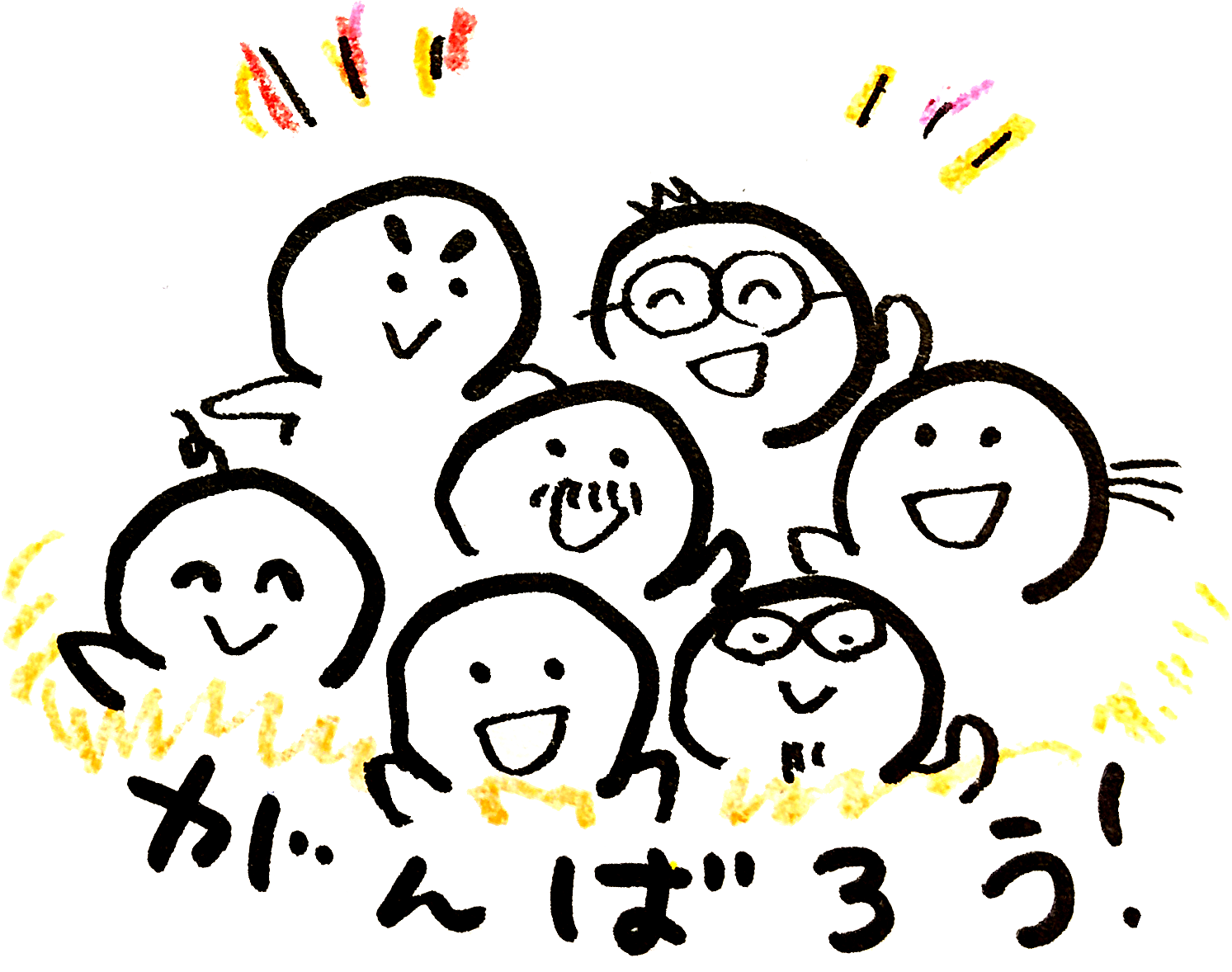 44
令和元年度主任相談支援専門員養成研修
[Speaker Notes: 私のラストの章になります。

利用者中心の福祉サービス提供とコンプライアンスというテーマになります。

（次のスライド）]
３．利用者中心の
　　　福祉サービス提供とコンプライアンス
（１）福祉サービスのコンプライアンス



（２）相談支援事業所における指導監査
45
令和元年度主任相談支援専門員養成研修
[Speaker Notes: 福祉サービスのコンプライアンスということで・・・・・

（次のスライド）]
（１）福祉サービスのコンプライアンス
コンプライアンス
【コンプライアンスとは】
➢法人が（事業所が）、法令・規則を守るという「法令遵守」に加え、法の
　精神や社会規範、あるいは常識・良識に従うことをいう。

➢法人の（事業所の）意思決定の結果うまくいっていれば問題は生じにくい。
　しかし、何らかの理由で、就業規則や法令などのルールや社会の規範を
　破って事業を運営（もしくは支援）をしてしまうことがある。

➢そのため、ルールや規範を守ること（コンプライアンス）とともに、それを監
　督・チェックする仕組み（ガバナンス：注）、さらに職員への教育が重要に
　なる。
注）ガバナンスとは、法人が目的に沿って適切に経営できるようにすること、組織が健全な運営を行うために必要な管理体制またはその仕組みのことをいう。
参考文献：福祉サービスの組織と経営（新・社会福祉士養成講座）
46
令和元年度主任相談支援専門員養成研修
[Speaker Notes: コンプライアンスの意味は皆さんご存じだと思うので、簡単に項目を説明しながら進めていきます。
まず、コンプライアンスは、法令遵守といわれますが、それプラス社会規範等の、良識、常識に従う事を言います。　法令に則り、運営、経営を行なっていくという事です。

例を挙げると、私たち相談支援事業所でいえば
　〇　計画相談を行う際に定められている記録等を整備しておくこと、
　〇　虐待防止委員会の開催、会議録の保存、周知すること
　〇　BCPの策定、個人情報の保護を徹底すること
など、様々な法令に則って行っているわけです。

コンプライアンスを徹底する仕組みとして、組織にはチェック機能、監督機能があり、ガバナンスと言われます。

フジテレビの某芸能人のセクハラ問題では、組織のガバナンス機能が働いていなかったとも言われてますね。

（次のスライド）]
コンプライアンス
➢２００６年（平成１８年）のコムスン事件（人員基準違反を繰り返し、事業全体が撤退となった事件）をきっかけに、福祉サービスにおいてもガバナンスとコンプライアンスの重要性が認識され、法律にも法令遵守規定が定められた。そして、法令遵守責任者の選任、法令遵守マニュアルの整備等の体制を整備することが求められるようになった。


➢法人（事業所）の自主性・主体性を活かすところに、コンプライアンスの問題が生じる。コンプライアンスを達成するためには、単に規制を強化するだけでなく、法人が自主的にガバナンスの確立や職員教育に努めることが必要
参考文献：福祉サービスの組織と経営（新・社会福祉士養成講座）
47
令和元年度主任相談支援専門員養成研修
[Speaker Notes: この事件は分かりますか？　私が施設職員で悶々としていた時期で、少し地域に目を向けた時にこんな事件がありました。株式会社コムスンが起こした事件です。
福祉サービスでもコンプライアンスやガバナンスが注目されるようになった事件です。

【コムスン事件】
大手介護サービス会社であるコムスンが不正請求や虚偽報告などの違法行為を行っていたことが発覚し、事業撤退に追い込まれた事案です。
 この事件により、約8万人の利用者と2万人の従業員が影響を受けたと言われています。介護サービス継続の危機は、事業自体を別法人に委譲して対応した。

今も年に数件、法令違反のニュースが飛び交いますね。多くは、コムスン事件と似通う人員の未配置による請求、グループホームの恵　事件などもありましたね。

経営、利益に目がくらみ、法令を違反して事業を行なうことで、取り返しのつかない事、社会的な信頼を失うとともに、利用者、家族へも大きな損害をもたらす結果になるという事です。

（次のスライド）]
法令を遵守するということ
コンプライアンス
教育　（法令遵守の意味を実践から理解）
48
令和元年度主任相談支援専門員養成研修
[Speaker Notes: 法令を遵守するという事ですが、法令や規則など社会には守るものがたくさんあって、

まず法律は、国民として、社会人として、社会で生きていく上で最低限の法令ですね。

②様々な法律や条例などを受けて、私たちには会社が定めるルールというものがあります。所属する法人や事業所で組織が定めているルール。就業規則、行動基準など様々ありますね。

③そしてこの職業として、対人援助、福祉サービスに係る人間として、専門職としての倫理や社会規範、マナー、職業上の倫理などもあります。

これらを、特に法人や対人援助の項目については、実践していく上で繋がっていることを理解すること。

私たちが大事にしている理念、例えば一例挙げると「利用者中心の支援」や「差別の禁止」など、その理念は法人の理念であったり、さらに言うと法律の目的にもつながっていますよ　という事、その意味を理解していければと思います。

（次のスライド）]
専門職倫理の確立
コンプライアンス
➢仲間内倫理を排除し、専門職倫理を確立
　　　→誤った使命感、目標設定が人権侵害のはじまり

➢専門職に不可欠な専門職倫理
　　　 専門職の使命、目標と専門的な事実の達成
　　　　その達成のための行動規範が専門職倫理
専門職は、専門知識や技能と厳格な倫理に基づいて誠実に
職務を遂行することで初めて社会から信任を得ることができる
49
令和元年度主任相談支援専門員養成研修
[Speaker Notes: 専門職倫理の確立という事で、

（次のスライド）]
専門職倫理の確立
コンプライアンス
投影のみ
倫理➡　人として守り行なうべき道、善悪を判断する基準となる普遍的な規範
➢仲間内倫理を排除し、専門職倫理を確立
　　　→誤った使命感、目標設定が人権侵害のはじまり

➢専門職に不可欠な専門職倫理
　　　 専門職の使命、目標と専門的な事実の達成
　　　　その達成のための行動規範が専門職倫理
専門職は、専門知識や技能と厳格な倫理に基づいて誠実に
職務を遂行することで初めて社会から信任を得ることができる
50
令和元年度主任相談支援専門員養成研修
[Speaker Notes: 私たちは、専門職としてその倫理を確立しておきましょうという事。
倫理　➡　人として守り行うべき道、つまり、社会生活を送る上で善悪を判断する基準となる普遍的な規範　という事だそうですが、

①仲間内倫理とは、ある集団や組織内で通用する倫理観や道徳的な規範をいいます。簡単に言うと、仲間内、例えば、家族、友人、同僚、部活動の仲間など、具体的な集団の中で、その集団におけるルールや価値観をいいます。
＞部活﻿などや特定の仲間内でのルールなど、場合によっては社会的な倫理と乖離してしまうこともあるので、注意が必要だということです。　仲間内倫理が大きな誤った使命感の例だと、T4作戦（障害者の虐殺）。時に必要な仲間内の倫理ですが、私たち専門職としては、仲間内倫理よりも専門職倫理を確立しておくことが大切だと言われています。
　　
　仲間内の価値観だけで基準となるルールができてしまうと　リスクがあるという事。


②専門職倫理とは、特定の専門職が社会に対して持つ責任と行動規範を指します。専門職として「どうあるべきか」、「どのように行動すべきか」ということは、倫理綱領が明記されていたり、身近なところでいえば障害者総合支援法の人員及び運営に関する基準にも明文化されています。　【専門職は専門知識や技能と厳格な倫理に基づいて、誠実に職務を遂行することで初めて社会から信任を得ることができる。】　と言われています。

これを忘れずに、運営、経営にあたって頂ければと思います。

（次のスライド）]
「思い、願い⇒期待」と制度的環境
コンプライアンス
➢「思いや願い」と「情報」が統合され「期待」に
　　　　→サービスへの情報量、選択肢と利用者の生活環境が影響
　　
　　　➢期待が「満足・不満足」を生み出す
　　　　→生活レベルの困り感と制度的制約や限界が相互作用
管理職に求められることは、　　　　　　　　　　
「無限で、多様な期待」の背景を理解し、　
「情報提供」、「説明責任」と「説明と合意」
何よりも「期待と限界」を対立軸に置かない！
51
令和元年度主任相談支援専門員養成研修
[Speaker Notes: 【思い、願い➡期待と制度的環境】　ということですが、

本人ご家族の思い、必要な社会資源やサービスなどの情報があって　今後の生活や暮らしへの期待に変わっていくのですが、　その期待が、当然期待通り充足できれば満足感に繋がりますが、

逆に制度の狭間だったり、サービスの供給量だったり、あるいは、当初よりもニーズが変化して大きく多様化していき、期待と供給量のバランスが大きくずれたりすると不満につながるということです。

最後に書いてある、「期待と限界を対立軸に置かない」と、例えば、そうは言われてもそこまではできないよね～、とか　簡単に限界です、一杯です　という言葉。

私たちが向きあう障害のある方やご家族のニーズは、暮らしづらさが大きければ大きいほど、期待も大きく、ニーズも多様である。
私たちは、限界という事を前提ではなく、きちんと丁寧な情報提供、説明責任、そして説明して理解して頂き、伴走したり合意を得るという事が大事になってくるという事です。]
「サービス評価」が検証の機会提供
コンプライアンス
➢「自己評価」は「ふりかえり」のための絶好の機会
　　　　→課題の発見、共有、課題解決への連携、協働ができる手法
　　
　　➢「利用者評価」は「気づき」のための絶好の機会
　　　　→利用者の真の思い、願いが表出できる手法

　　➢「第三者評価」は「気づきを促す」絶好の機会
　　　　→サービスの質の向上に不可欠な手法
評価はランク付け？勤務点数？日常多忙で・・・　　　　　　　　　　　
　管理者は職員の誤解を解きほぐすことから
課題の発見、共有、課題解決への連携、協働！
52
令和元年度主任相談支援専門員養成研修
[Speaker Notes: 【サービス評価】検証の機会提供】ということですが、

苦情でも同じような事を説明してますが、まずは専門職としての自己評価、そして他者による評価を行う事は、気づきを得る、あるいは、マンネリ化して見えなくなった、　大事なことを知るチャンスになります。
振り返りはとても重要な機会になるという事です。

注意点として、ひとつ。　「管理者は職員の誤解を解きほぐすことから」とありますが、　今はただ単に点数付けを行なう評価は少ないと思います。できているところを褒めながら、そして頑張りどころは、ここを習得することを期待しているなど励ましながら評価を得る方法がありますが、何よりも普段のコミュニケーションや関係性からかなと感じることもあります。　信頼関係を利用者にも職員とも構築しておくことが大前提にはなりますね。

（次のスライド）]
社会福祉法がコンプライアンスの基本
コンプライアンス
第１条：「目的」　利用者の保護・良質かつ適切なサービス提供
　第３条：「基本理念」　個人の尊厳の保持・良質かつ適切なサービス提供
　第５条：「サービス提供の原則」　利用者の意向の尊重・関連するサービス　
　　　　　　　　　　　　　　　　　　　　　　　　　　　　　　　　　　　　　　　　　　との有機的な連携
【考え方】
　○国民として社会人としての法令やルールを守る
　○福祉サービスを提供する者として関係法令や施行規則等を守る
　◎障害児者の尊厳や人権、権利を守り、総合的な支援を実施する
　○法人組織の理念や規則を遵守する
　○人としての倫理、道徳、社会的責務に応える事が求められる
53
令和元年度主任相談支援専門員養成研修
[Speaker Notes: このあたりは、説明が無くとも大丈夫ですかね。

私たちの守るべき法の基本は社会福祉法であり、事業ごとの細かい事や分野ごとの法律については、障がい者基本法であったり、障害者総合支援法であったり明記されています。]
人員及び運営に関する基準（例）
コンプライアンス
障害者の日常生活及び社会生活を総合的に支援するための法律に基づく指定計画相談支援の事業の人員及び運営に関する基準等
秘密保持

利益収受等の禁止（利益供与の禁止）

虚偽・誇大（こだい）広告の禁止

苦情解決

事故発生時の対応
巻末の参考資料を参照（参考１）
★自身や事業所職員の相談支援専門員等の要件や現任等研修時期は大丈夫ですか？　
　　管理されていますか？
★事業者ハンドブック、分かりやすい障害福祉サービスの実務等
54
令和元年度主任相談支援専門員養成研修
[Speaker Notes: これが、障害者総合支援法に関する　人員及び運営に関する基準例です。

参考にしてください。

（次のスライド）]
一つの相談支援事業所としてできること
コンプライアンス
主任相談支援専門員として意識しておきたいこと
➢服務規定に加えるべきことなのか、事業計画に入れていくべきことなのか

➢法人の服務規程に遵守することで従事することになるが、相談支援事業所としての業務の特殊性は組織のリーダーに理解してもらうことが必要

➢地域に出向き、地域で仕事をしているだけに、地域のルール、地域の文化を理解し、地域に合わせていくことも必要

➢個人情報を持って移動している（外で面談をし、メモを取っている以上データは持ち歩いていなくても、個人情報は動かしている！）ことへの事業所としての最善策
55
令和元年度主任相談支援専門員養成研修
[Speaker Notes: そして、コンプライアンスの中でのまとめという事になっていきますが、（次のスライド）]
一つの相談支援事業所としてできること
コンプライアンス
投影のみ
主任相談支援専門員として意識しておきたいこと
➢服務規定に加えるべきことなのか、事業計画に入れていくべきことなのか

➢法人の服務規程に遵守することで従事することになるが、相談支援事業所としての業務の特殊性は組織のリーダーに理解してもらうことが必要

➢地域に出向き、地域で仕事をしているだけに、地域のルール、地域の文化を理解し、地域に合わせていくことも必要

➢個人情報を持って移動している（外で面談をし、メモを取っている以上データは持ち歩いていなくても、個人情報は動かしている！）ことへの事業所としての最善策
56
令和元年度主任相談支援専門員養成研修
[Speaker Notes: 相談支援事業所として、法令遵守しながら取り組んでいくかという事では、　1事業所でいえば
①まず、会社の服務規程等に明記することなのか、それとも事業計画等で自己評価や振り返りの機会などを設けながら取り組んでいく事なのかは、それぞれ検討してほしいと思います。

そして②つめですが、一番最初にも言いましたが、主任相談支援専門員の役割を果たしていくためには、自分の事業所の理解無くしては、他事業所への後方支援や地域での活動がし辛い状況になります。この働きかけは、自分の事業所へ直接働きかけるのか、地域の協議会等で位置付けてもらうのか、それぞれ様々になりますが、いずれにしても所属法人の理解をえるための働きかけは重要になります。

最後のところですが、一番は私たちは個人情報を取り扱う仕事です。きちんとした書面じゃなくとも、メモしたもの、頭に入っている情報など、誰しもが、一度、今の管理ややり方、普段の取扱いが充分なのかどうかを点検してもらいたいと思います。

（次のスライド）]
コンプライアンス違反の防止策
コンプライアンス
➢運営者の姿勢
　　コンプライアンス違反を自らが許さない！

➢チーム体制
　　コンプライアンスを保持するため外部の評価を受け、その評価で直ちに改善していく体制がある。
　　「働き方」について、職員からの訴えを受け止めていく窓口、時間がある。
　　事業所内のルールを話し合う場があり、必要に応じてルールを変更できる。

➢ルールの明確化
　　法令については、業務に関連する法令とその資料を集約し、相談支援専門員が確認できるようにしておく。
　　各事業所において、生じ得る違反リスクの洗い出しを行い、これを明文化し、いつでも確認できるようにしておく。
　　日常的な業務における事業所だけのローカルルールも、明文化していく。
57
令和元年度主任相談支援専門員養成研修
[Speaker Notes: そして、コンプライアンス違反の防止策として、

まずは自分自身が違反しない事。

次に、チーム体制として、組織で整備する。それは、評価機能だったり、相互にチェックできるようなガバナンスを利かせるような方法だったり、あるいは定期的に事業所ルールや規則について協議できたりする場を設ける等、組織で取り組むことも必要です。

そして、ルールの明確化とありますが、最新の法令や資料は確認できるようにしておくこと。　仲間内倫理があれば、法令遵守できているかなど、社会的な常識から乖離していないか、リスクは無いかなど、必要なルールは明確化しておくことも必要になります。

（次のスライド）]
3．利用者中心の
　　　福祉サービス提供とコンプライアンス
（１）福祉サービスのコンプライアンス



（２）相談支援事業所における指導監査
58
令和元年度主任相談支援専門員養成研修
[Speaker Notes: ということで、最後、【相談支援事業所における指導監査】　という事ですが、

今、様々な加算や協働体制など相談支援事業所も黒字化を目指し、運営している事業所も出てきています。　これまでの業界のニュースを見ると、だいたい児童分野にしても訪問看護ステーションなども収益が出始めるとチェック機能が厳しくなってきますね。
営利企業の参入により、制度の解釈や狭間、不正なども目立つようになってくるわけです。

相談支援も監査等が厳しくなるのではと、事務局が言ってました。

（次のスライド）]
（２）相談支援事業所等における指導監査
コンプライアンス
➢自らの事業所を適性に運営するだけでなく、地域の他の事業所等に
　ついても必要なアドバイスが実施できるだけの理念と知識を持つ必要
　がある。

➢また、最新の情報や法改正・報酬改定等に注意し、いち早く対応を図
　ると共に、市町村や都道府県と協力をし、正しい解釈等を確認する。

➢曖昧な部分については、曖昧なままの返事は避け、正規のルートを基
　本とし正しい情報を届けられるようにする。
地域の主任相談支援専門員が協同で情報を集め、
共有できる場を作っていくことを考えていきたいもの！
59
令和元年度主任相談支援専門員養成研修
[Speaker Notes: 監査とありますが、

ここでいうことは、主任相談支援専門員は、他事業所の監査をしなさい！　という事でなく、　地域のリーダーとして、他事業所の取組みや支援が適正に行われているか、コンプライアンスも含めて、ルールにのっとって行われているかを把握し、必要であればアドバイスができるだけの理念と知識を習得しておきましょうという事です。

すでに、地域でも相談支援が集まる仕組みができている場合、そういった場面で皆さんで共有したり、主任相談支援専門員は、最新の情報や法改正については確認しておきましょう。

（以下スライド）]
例：　相談支援員の活用（令和6年度報酬改定より）
コンプライアンス
①概要
　➢相談支援に従事する人材の確保
　〇機能強化型の基本報酬を算定している指定特定相談支援事業所であって、かつ、主任相談支援専門員の指導を受ける体制が確保されている場合には、常勤専従の社会福祉士又は精神保健福祉士である者を新たに「相談支援員」として位置づけて、サービス等利用計画の原案の作成及びモニタリングの業務を行う事ができるよう指定基準を見直す。
　　※上記以外の計画の作成に係る一連の業務については、相談支援員が行う事はできないため要注意！

〇解釈通知
　第二　指定計画相談支援に関する基準　2運営に関する基準　（11）指定特定相談支援の具体的取扱方針（基準第15条）
（略）なお、相談支援員が業務を行なう場合、当該相談支援員に対して指導及び助言を行なう主任相談支援専門員等が当該相談支援員の業務の状況等を把握し、助言等を定期的に行う体制を確保した上で利用者に対する支援を行なう必要がある。また、相談支援員については、次に掲げる業務のうち、⑬から⑰まで及び⑳の業務を単独で行う事はできないものであるが、当該主任相談支援専門員等が行うこれらの業務場面に同行した上で、利用者に対するプロセス全体に関わることが必要である。
（以下、抜粋）
　　⑬　サービス等利用計画案の説明及び同意
　　⑭　サービス等利用計画案の交付
　　⑮　サービス担当者会議の開催等による利用者の意向等の再確認及び専門的意見の聴取
　　⑯　サービス担当者会議を踏まえたサービス等利用計画案の説明及び同意
　　⑰　サービス等利用計画の交付
　　⑳　サービス等利用計画及びモニタリング期間の変更
60
令和元年度主任相談支援専門員養成研修
[Speaker Notes: で、最新ではないですが、参考までに活用できる情報として　相談支援員の活用ということで、不足している人材確保の方法として、色々と条件はありますが、社会福祉士や、精神保健福祉士が相談支援員として、ある一定の仕事はできますよということも令和6年度報酬改定でありましたので、参考までに載せています。

（次のスライド）]
コンプライアンス
【参考：各地において】
年度初めに障害福祉施策・事業所団体説明会が都道府県で行われる

都道府県の取り組み状況、障害福祉関係の制度改正・報酬改定等についての情報提供

実地指導、指導監査、事故報告等
61
令和元年度主任相談支援専門員養成研修
[Speaker Notes: 各サービス提供事業における法令遵守や制度改正などについては、県主催の研修等でも取り上げられますし、福島県でも集団指導説明会などで行われていると思いますので、毎年確認して頂ければと思います。

（次のスライド）]
指定障害福祉サービス事業所等の不正に対する処分
コンプライアンス
障害者の日常生活及び社会生活を総合的に支援するための法律第50条において、事業者指定の取消し、指定の全部若しくは一部効力の停止について規定。

請求の不正等で悪質なものについては、指定の取消し等の行政処分だけでなく、刑法の詐欺罪として刑事告訴（2014年度に1事案あり）を行うことにもなる。

また、虚偽の報告等についても、障害者の日常生活及び社会生活を総合的に支援するための法律第111条、第112条に罰金刑の規定があり、刑事罰が科されることがある。

返還金は、偽りその他不正の行為により支給を受けた介護給付費であるため、返還させる額に40％を加算し、介護給付費を支給した市町村から返還（支払わせることができる）となっています。（障害者総合支援法第8条第2項）
62
令和元年度主任相談支援専門員養成研修
[Speaker Notes: 最後に、事業所として法令違反した際の罰則規定と、具体的な処分事例について載せてあります。

（時間があれば　事例の大枠を説明）

（時間が無ければ、後で見ておいてください）]
コンプライアンス
具体的な処分事例
63
令和元年度主任相談支援専門員養成研修
コンプライアンス
64
令和元年度主任相談支援専門員養成研修
[Speaker Notes: 1つめの事例
　障害児の計画相談の不正請求に関する処分。
　担当の相談支援専門員を配置していないにも関わらず、法デイの職員に作成させ請求していた。
　返還金と加算金の支払いのほかに、指定取消となった事例。

2つめの事例
　これも障害児の計画相談の事例で、作成していないのに請求していた事例。
　12ヵ月の事業停止。]
コンプライアンス
65
令和元年度主任相談支援専門員養成研修
[Speaker Notes: 3つめの事例
　相談支援専門員を配置していないのに請求し続けていた、さらに不正に勤務実態があるという報告をしていた。
　指定取消。


といったように、何度かお伝えしている通り、

「専門職は専門知識や技能と厳格な倫理に基づいて、誠実に職務を遂行することで初めて社会から信任を得ることができる」

逆に言えば、不誠実に、違反行為などを行なってしまえば、いっぺんにして信頼を失うという事。

この後も運営管理のコマは続きますので、振り返りながら確認して頂ければと思います。]
ご清聴ありがとうございました
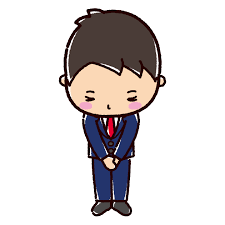 66